Добро пожаловать
Спортивный досуг «Путешествие в страну Спортивной Математики»
Средняя группа № 3-2
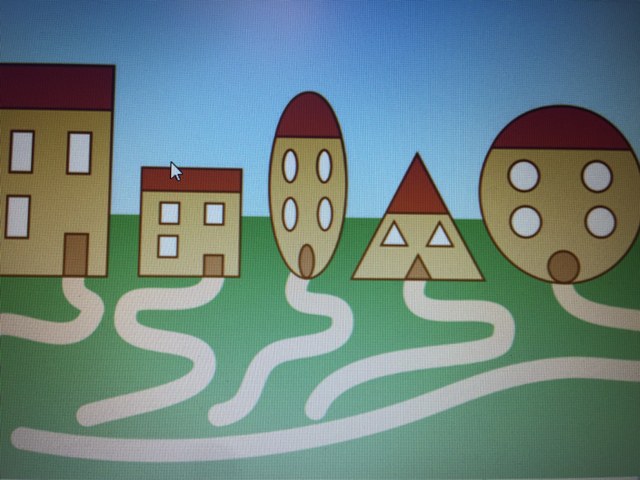 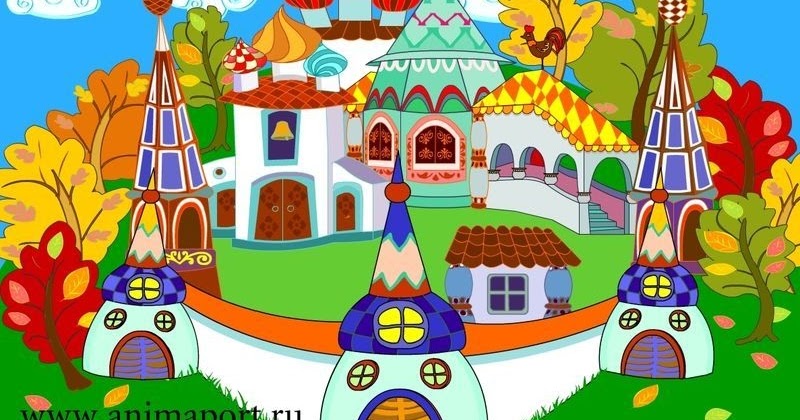 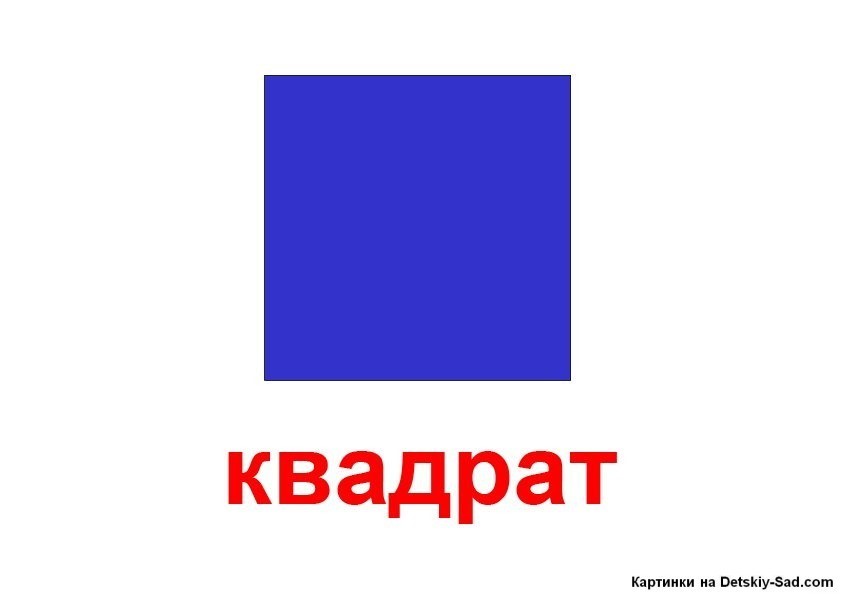 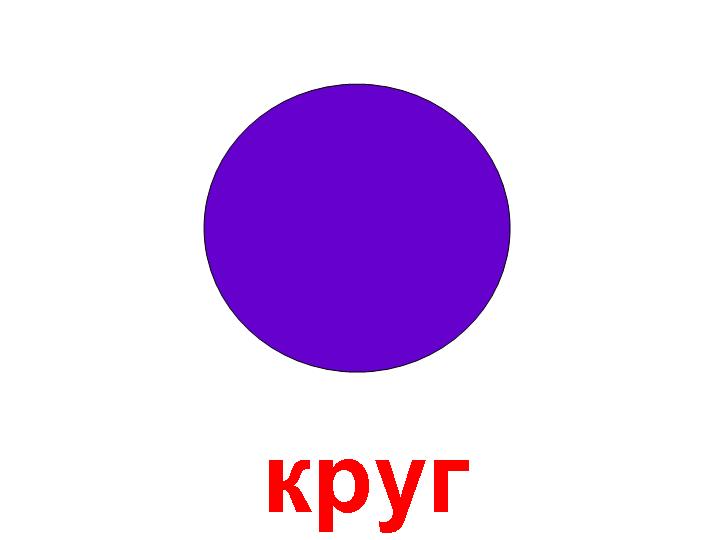 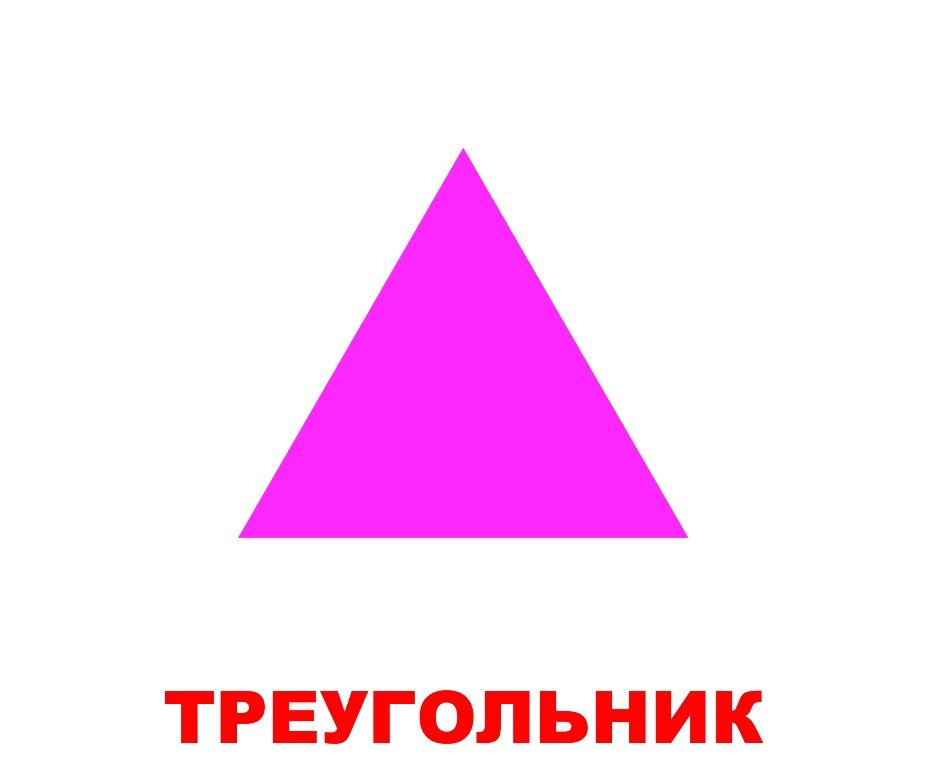 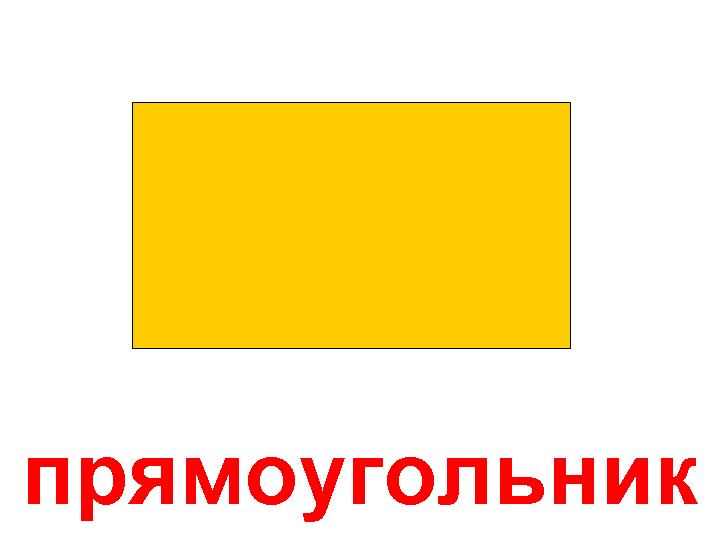 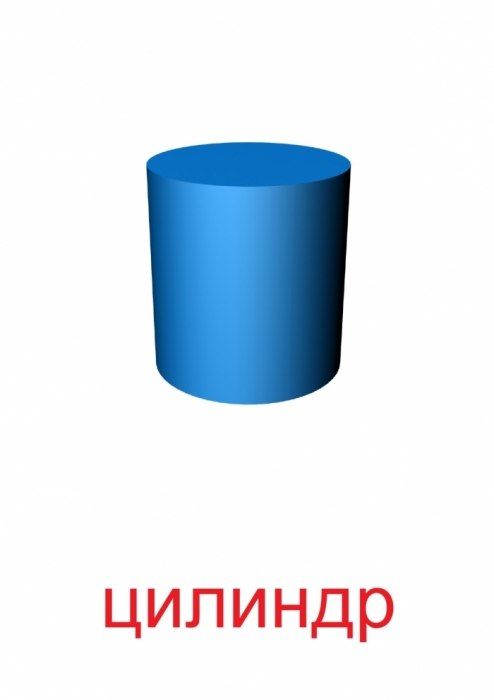 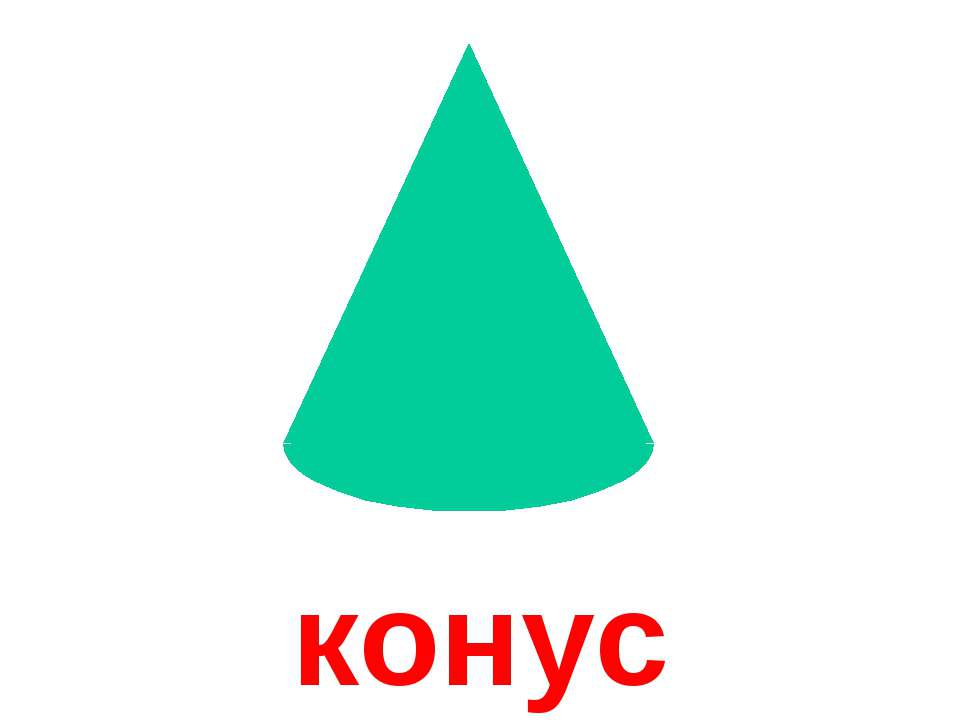 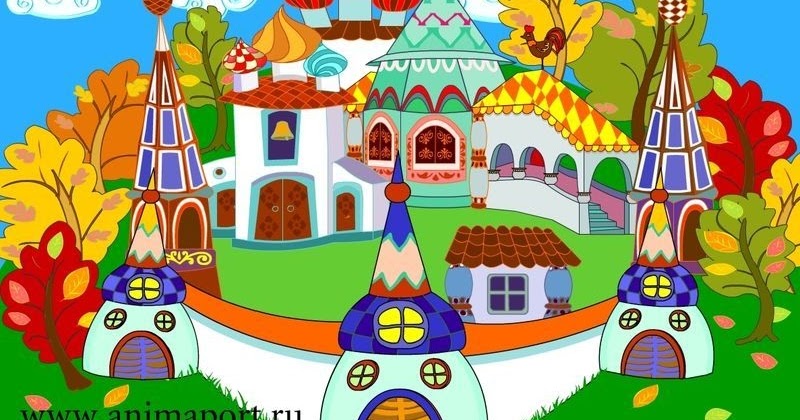 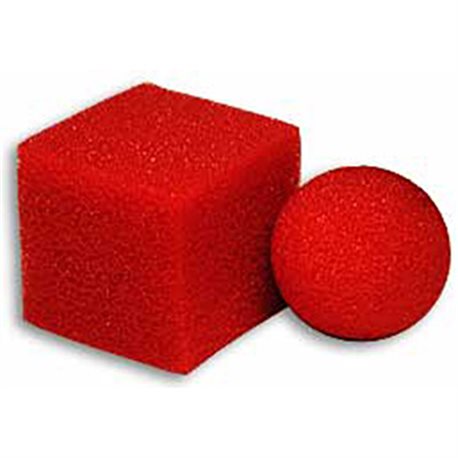 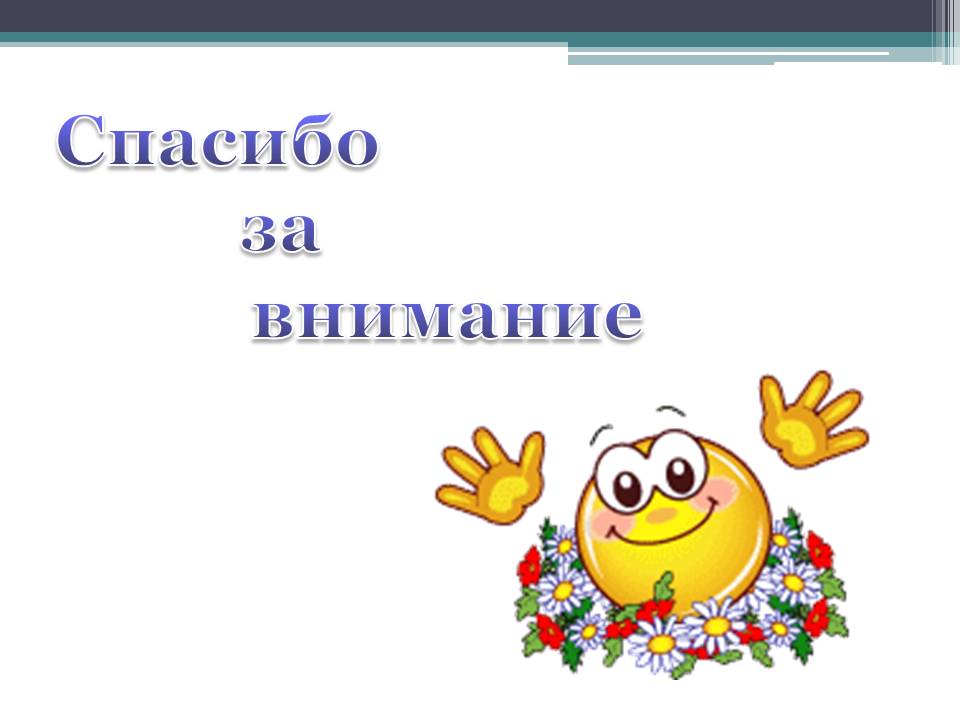